CPD10Virtual Learning Environment(VLE)
Aim: 			Sharing good practice in the use of VLE
Duration: 		1 hour
Audience: 		Lecturers, Course Leaders
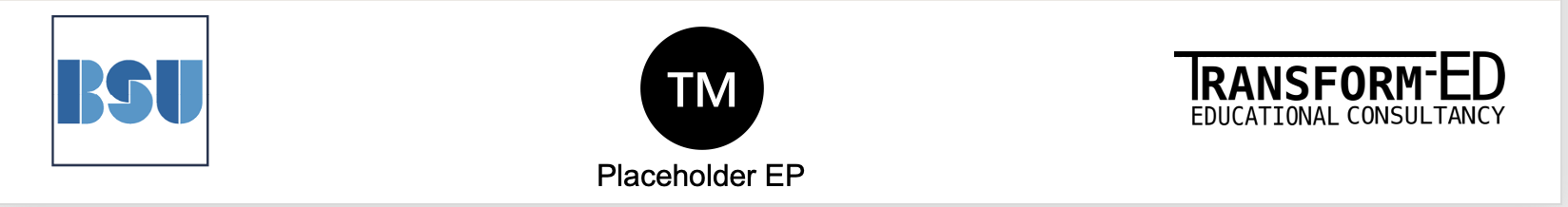 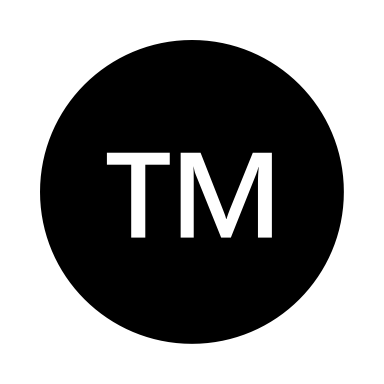 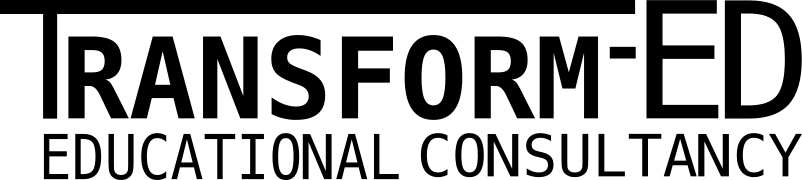 Placeholder EP
Learning Outcomes
To understand the new regulations regarding VLE and accessibility in HE.
To integrate VLE good practice as part of the Accessibility and Inclusivity Education Principle.
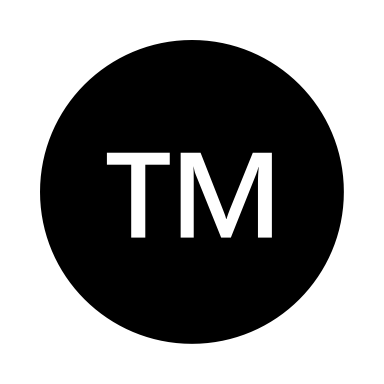 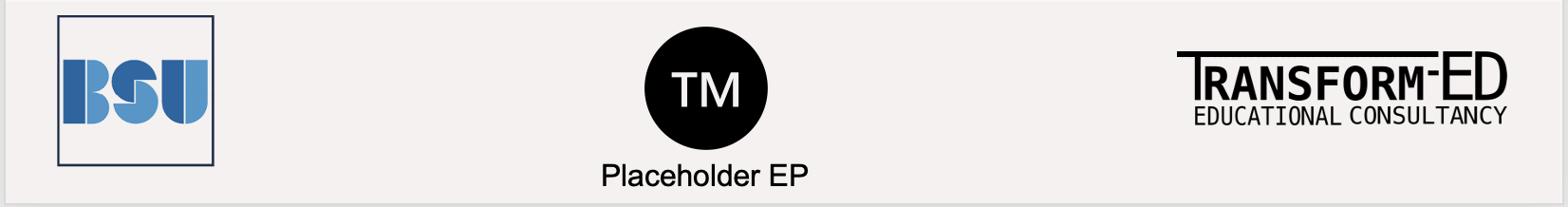 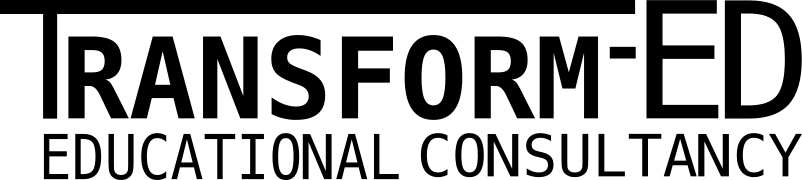 Placeholder EP
Content
VLE and the Education Design Principles at BSU

BSU Good practice for Accessible Teaching and Learning

Regulations

Good practice exemplars
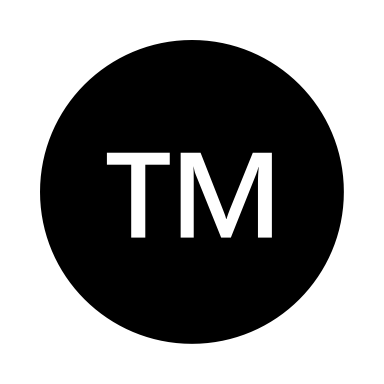 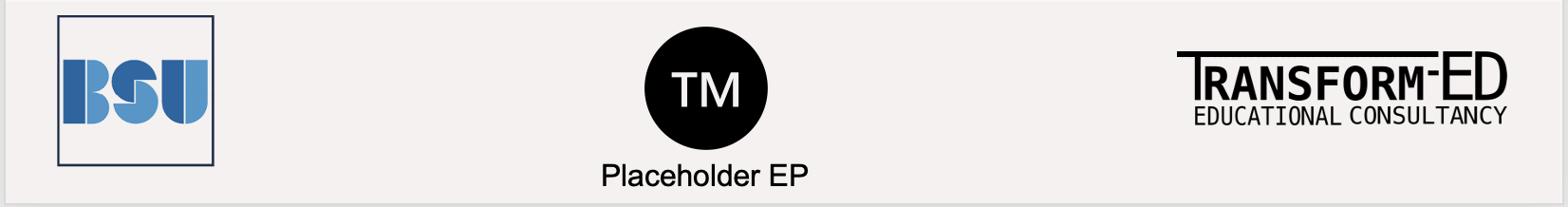 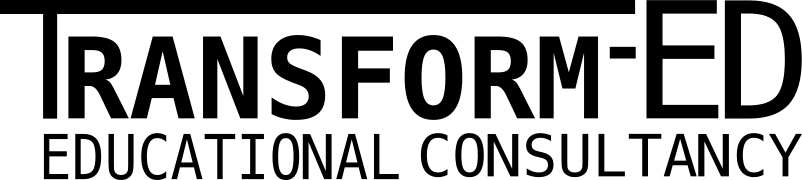 Placeholder EP
Educational Design Principles
CONNECTIVITY
CREATIVITY
INCLUSIVE TEACHING
Active Learning
COLLABORATIVE LEARNING
SUSTAINABILITY
DIGITAL FLUENCY
CURIOSITY DRIVEN PEDAGOGIES
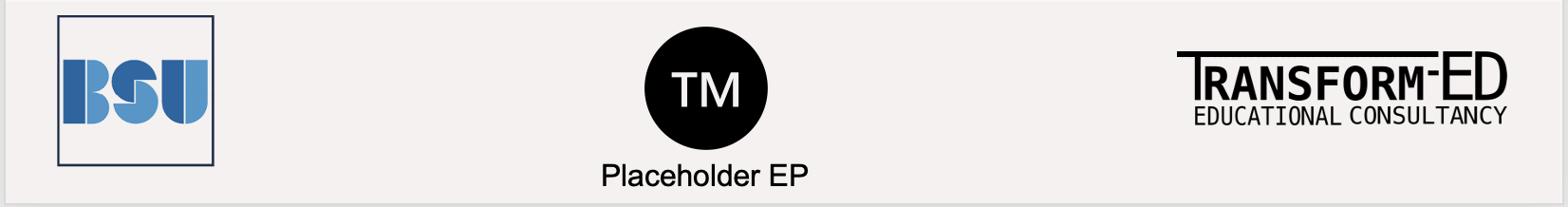 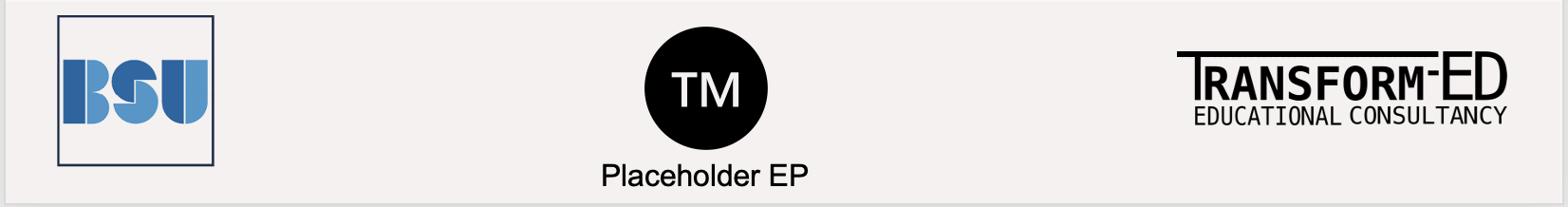 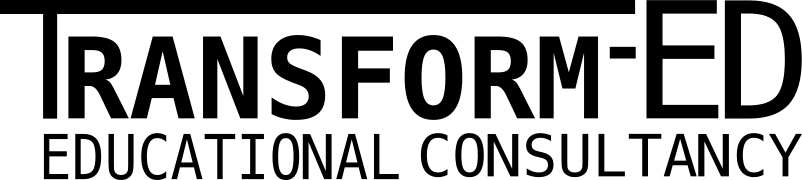 [Speaker Notes: Active Learning connects the dots…. Bath Spa University: Education Design Principles
 
These principles provide a summary of our Education Strategy 2030 Objectives and outline the nature of our students’ educational experience and gains.
	
Summary & Contents
Connectivity:	1
Creativity:	2
Sustainability:	2
Digital Fluency:	2
Inclusive teaching:	2
Collaborative learning:	2
Curiosity-driven Pedagogies:	2
How can these Principles be used?	2
What does this mean for curriculum design?	3
 
Education Design Principles
A transformative learning journey with BSU enables:
Connectivity;
Creativity;
Sustainability and
Digital Fluency 
Through inclusive, collaborative and curiosity-driven pedagogies.
Underpinning these principles is a commitment by the University to support staff in the development of their expertise for teaching in higher education.
Connectivity:
Students are connected with their future careers through developing their academic and employability skills, and their confidence; 
Students are challenged at the forefront of their disciplines through the connection of curricula with research, professional practice and knowledge exchange activities.
Creativity:
Students are encouraged to explore, experiment, and reflect, including through cross-disciplinary activities, and through opportunities for active learning and authentic assessment.
Sustainability:
Students experience academic programmes that are regionally anchored and address global challenges, including environmental sustainability, through the UN Sustainable Development Goals.
Digital Fluency:
Students use and experience relevant and appropriate technologies, including through blended learning, and have opportunities to evaluate and develop their digital capabilities.
Inclusive teaching:
Our curriculum, learning resources and activities are diverse, inclusive and accessible, enabling a sense of belonging, opportunity and ambition.
Collaborative learning:
Our ways of working are enhanced through supportive learning communities. Staff and students engage in collaborative activities with peers and together through co-creation.
Curiosity-driven Pedagogies:
Our staff take an evidence-informed and scholarly approach to developing their curricula and teaching practices, and are supported in developing their expertise for teaching.
 
How can these Principles be used?
These principles can be used as an aide memoire of the Education Strategy for a variety of activities, for example designing and reviewing academic modules and programmes; planning or evaluating for student experience-related projects and initiatives.
 
 
What does this mean for curriculum design?
We take a thoughtful and evidence-informed approach to curriculum design at modular and programme level. At all stages we consider how the Education Design Principles are enacted:
Big Picture: we step back and consider the overall intention of our module or programme. How will it change our students’ ways of thinking about and viewing the subject and the world? What are the big ideas and concepts they will need to get? For modules, how does this connect with other modules to create a coherent programme picture?
Aims: having considered the bigger picture this can now be articulated as the educational aims of the module or programme. The aims are statements of the University’s intention for the module or programme, these might include: its purpose, the audience, and where it fits in the context of careers and/or further study. These aims will help students understand broadly what they should expect to gain from participating in the module or programme. Articulating these aims together as a teaching team (and with students through co-creation) helps to ensure a shared vision.
Learning Outcomes: the educational aims articulate what the module or programme intends to achieve. The intended learning outcomes articulate what the student will be able to do as a result of actively participating.
Assessment: assessment evaluates the extent to which the student has achieved the learning outcomes. If thoughtfully planned, it can also act as a vehicle to enable better learning. The type of assessment and learning activity/activities should be clearly aligned to the learning outcomes.
Learning Activities: learning activities are designed to provide a clear structure for students to enable them to navigate through the module and programme, and to develop the skills, knowledge and ways of thinking and practising required to meet the learning outcomes. This structure can be communicated and supported through the use of Ultra. This structured learning can be complemented by enhanced learning opportunities such as co-curricular support from Academic Skills (Ask), the Library, and Careers & Employability.
Resources: what resources do we need to ensure an effective learning experience? As well as teaching staff and materials, resources might include those from professional services such as the Library, Academic Skills (ASk), Careers & Employability, Student Wellbeing Services (SWS) etc; LinkedIn learning (and other e-learning tools); and specialist space (e.g. labs or studios), technologies and associated technical support.]
Digital Fluency
My students use and experience relevant and appropriate digital technologies.
My students understand the digital competencies they need and are encouraged to continually develop them.
My teaching and learning activities effectively uses the Virtual Learning Environment (or equivalent) to provide a coherent and consistent blended learning experience for our students.
DIGITAL FLUENCY
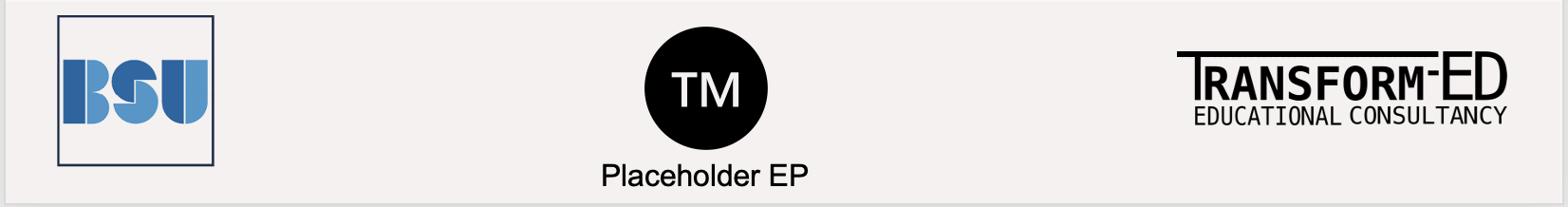 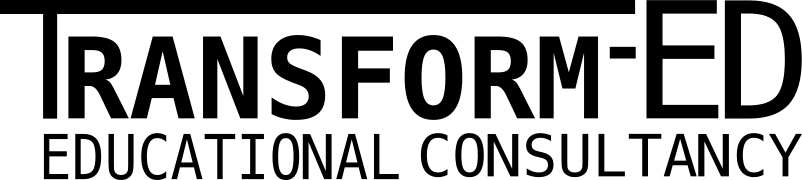 Inclusive Learning
My teaching, learning and assessment materials and activities are inclusive and accessible
My teaching and learning activities draw on a diversity of contributors to the discipline
INCLUSIVE TEACHING
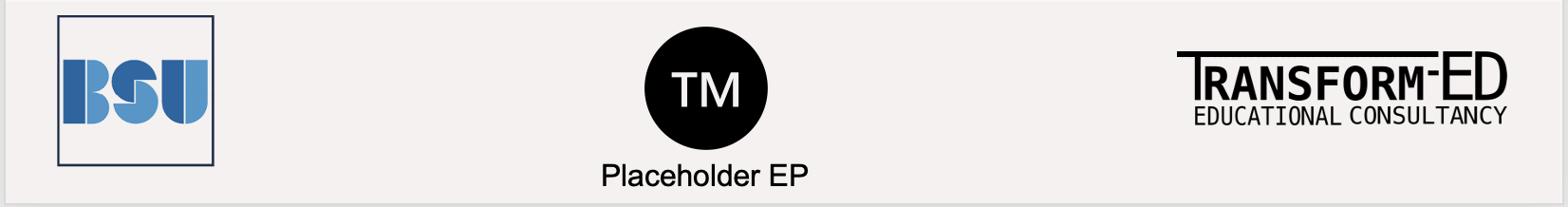 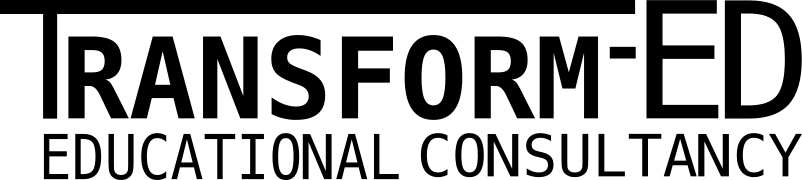 Student Profile
Learning Modality
How information is shared with students
Empathy and Care
Physical and Online Environments

How students move from one space to other
Digital Modes
Giving enough time and space for listening to students and then to make reasonable adjustments
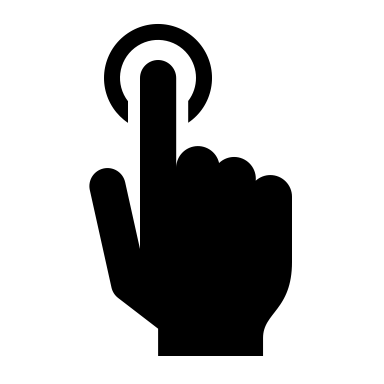 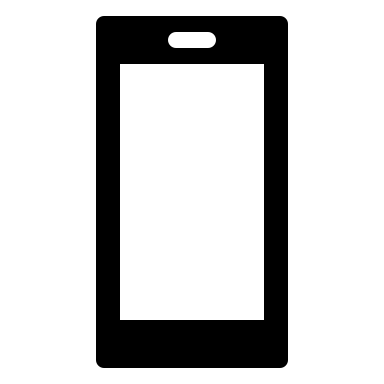 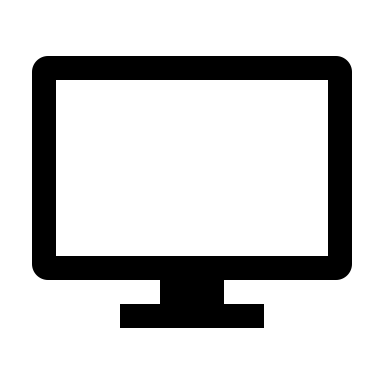 Flexibility
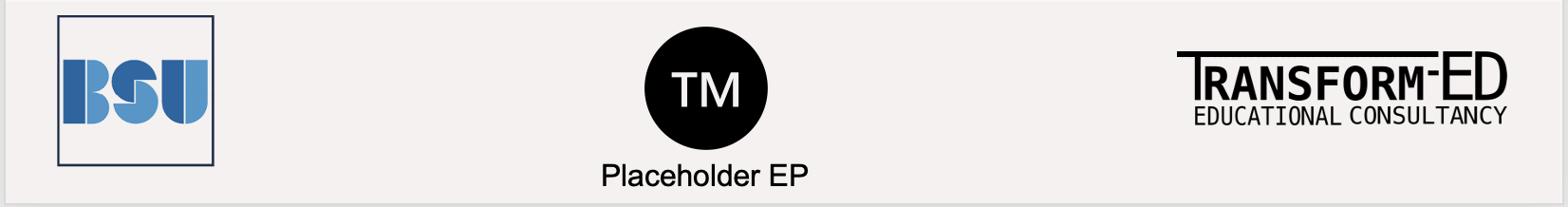 [Speaker Notes: Make it yours:  The purpose of this exercise is to understand that students will access the information in different ways.]
Legal requirements
Public Sector Bodies Accessibility Regulations 2018
Accessibility
Equality
Diversity and
Inclusion
The Web Content Accessibility Guidelines (WCAG) improving web accessibility.
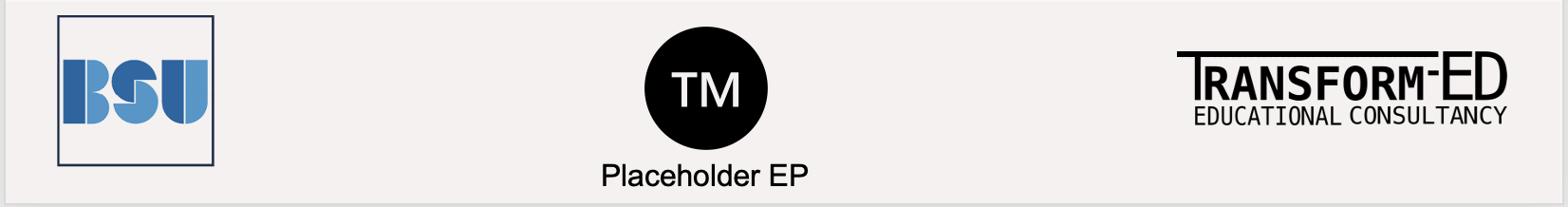 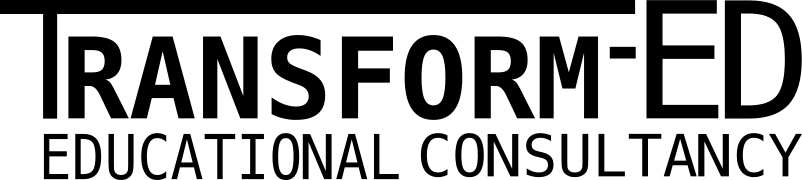 [Speaker Notes: Regulations came into force for public sector bodies on 23 September 2018. The full name of the regulations is the Public Sector Bodies (Websites and Mobile Applications) (No. 2) Accessibility Regulations 2018. They say you must make your websites and applications more accessible by making them ‘perceivable, operable, understandable and robust’ and to make reasonable adjustments for people who need them. The content as well as the format needs to be accessible.
Here is a Digital Accessibility Guide to help you get to grips with the legislation. Check it out on the Lexidis website. 
 
Accessibility legislation in a nutshell
Compliance is required to WCAG 2.1 level. The Web Content Accessibility Guidelines (known as WCAG) are an internationally recognised set of recommendations for improving web accessibility.
The legislation relates to content as well as format. 
It relates to applications such as Minerva as well as to our website.
Each of these needs to have an 'Accessibility statement' which describes what is and is not yet accountable and what we're doing to address the issues. 
The government has provided a sample Accessibility statement that you can use to get started with your own accessibility statement/s.
For more information and guidance on the legislation and how to make 'reasonable adjustments' see https://www.gov.uk/guidance/accessibility-requirements-for-public-sector-websites-and-apps.
 
Please contact Teaching Expertise Development, TED@bathspa.ac.uk for further advice on digital accessibility.]
Empathy, Clarity and Communication
Focused on the principle rather than on the technology

WCAGG 2.2.
	
Perceivable
Operable
Understandable
Robust
PLANNING
LEARNING MATERIALS
COLLABORATIVE WORK AND ASSESSMENT
TEACHING
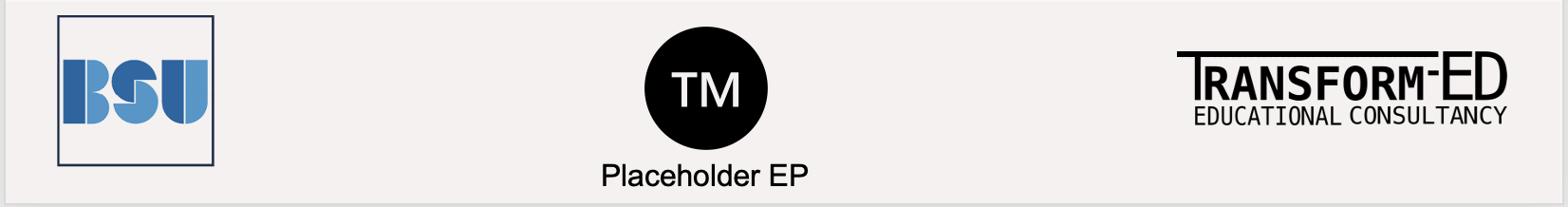 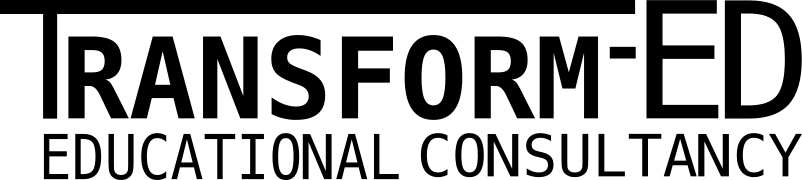 [Speaker Notes: Principle 1: Perceivable
To meet WCAG 2.2 Principle 1: Perceivable you need to make sure users can recognise and use your service with the senses that are available to them.
This means you need to do things like:
provide text alternatives (‘alt text’) for non-text content
provide transcripts for audio and video
provide captions for video
make sure content is structured logically and can be navigated and read by a screen reader - this also helps if stylesheets are disabled
use the proper markup for every feature (for example, forms and data tables), so the relationships between content are defined properly
not use colour as the only way to explain or distinguish something
use text colours that show up clearly against the background colour
make sure every feature can be used when text size is increased by 200% and that content reflows to a single column when it’s increased by 400%
not use images of text
make sure your service is responsive - for example to the user’s device, page orientation and font size they like to use
make sure your service works well with assistive technologies - for example, important messages are marked up in a way that the screen readers knows they’re important
Principle 2: Operable
To meet WCAG 2.2 Principle 2: Operable, you have to make sure users can find and use your content, regardless of how they choose to access it (for example, using a keyboard or voice commands).
This means you need to do things like:
make sure everything works for keyboard-only users
let people play, pause and stop any moving content
not use blinking or flashing content - or let the user disable animations
provide a ‘skip to content’ link or equivalent
use descriptive titles for pages and frames
make sure users can move through content in a way that makes sense
use descriptive links so users know where a link will take them, or what downloadable linked content is
use meaningful headings and labels, making sure that any accessible labels match or closely resemble the label you’re using in the interface
make it easy for keyboard users to see the item their keyboard or assistive technology is currently focused on - this is known as ‘active focus’
only use things like mouse events or dynamic interactions (like swiping or dragging) when they’re strictly necessary - or let the user disable them and interact with the interface in a different way
make it easy for users to disable and change shortcut keys
make sure interactive elements such as buttons are big enough or spaced far enough apart to make it easy to select the right one
Principle 3: Understandable
To meet WCAG 2.2 Principle 3: Understandable, you have to make sure people can understand your content and how the service works.
This means you need to do things like:
make it clear what language the content is written in, and indicate if this changes
make sure features look consistent and behave in predictable ways, including help mechanisms
make sure all form fields have visible and meaningful labels - and that they’re marked up properly
make it easy for people to identify and correct errors in forms - you can find best practice for form design in the GOV.UK Design System 
make it easy for people to re-enter information they’ve previously entered into a form
make it easy for people to log in without having to remember information or solve a problem
Principle 4: Robust
To meet WCAG 2.2 Principle 4: Robust, you must make sure your content can be interpreted reliably by a wide variety of user agents (including assistive technologies).
This means you need to do things like:
make sure your code lets assistive technologies know what every user interface component is for, what state it’s currently in and if it changes
make sure important status messages or modal dialogs are marked up in a way that informs users of their presence and purpose, and lets them interact with them using their assistive technology]
VLE requirements (1)
All content and resources for the module are made available on the VLE or hyperlinked from it
Content follows the same structure across all modules
Content is inclusive and accessible. Please refer to BSU’s Teaching Expertise Guide for support and refer to the Digital Accessibility Guidance
Assessment briefs (including methods and weightings) and marking criteria are provided in VLE modules within the first two weeks of the semester/trimester
Assessment timelines (submission deadlines and feedback return dates) are published in the VLE module
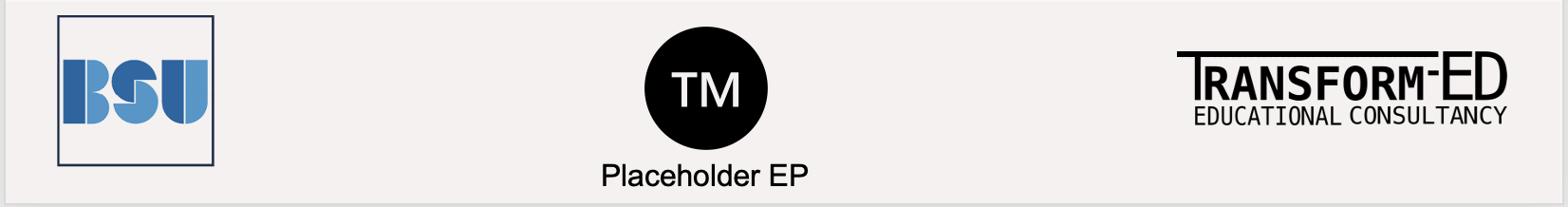 [Speaker Notes: This is a copy of the BSU document. But it is worth to see what each of the aspect means.]
VLE requirements (2)
Modules are populated with details according to the information in the approved Definitive Programme Document (DPD)
Feedback for summative assessments is provided in the VLE within 15-20 working days of the assessment deadline, with dissertations and major projects taking up to 30 days
On campus and online lectures for the module are recorded and made available to students in the VLE.  All recordings are captioned.   
Relevant materials and resources are uploaded at least 48 hours before the start of the session
Academic Access Plans (or equivalent) are actioned
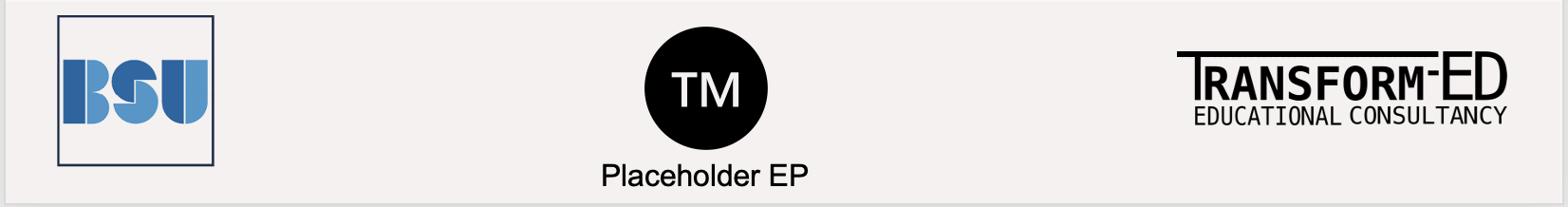 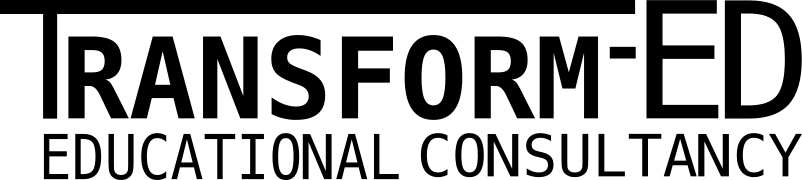 [Speaker Notes: This is a copy of the BSU document. But it is worth to see what each of the aspect means.]
Good Practice
Please check that your VLE allows students to:  
Zoom in up to 200% without the text spilling off the screen
Navigate most of the site using just a keyboard
Navigate most of the site using speech recognition software
Access most of the site using a screen reader
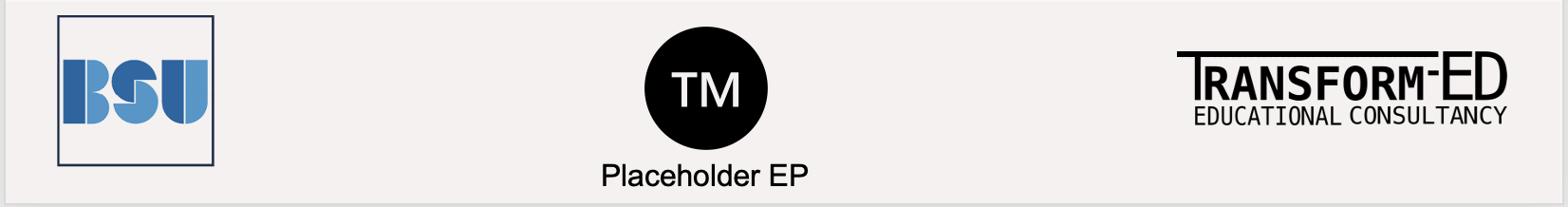 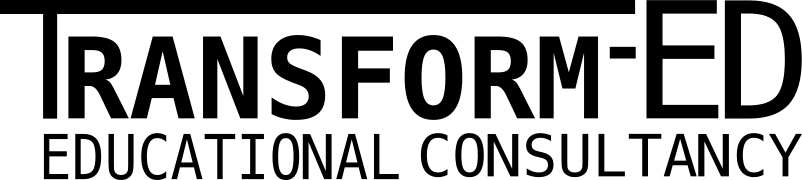 [Speaker Notes: Accessibility statement for Ultra (VLE)
This accessibility statement applies to Ultra, the Virtual Learning Environment (VLE) at Bath Spa University, which holds the majority of our learning, teaching and assessment resources and activities. We're committed to making the VLE as accessible as possible to all users.
Ultra is powered by Blackboard Learn, a software application designed and developed by Blackboard to meet internationally recognised Web Content Accessibility standards. The statement covers the accessibility of Blackboard Learn, the application that runs Ultra. Other tools integrated within the platform, such as Turnitin or Panopto, have separate accessibility documents.
More  in the link also in resources: https://www.bathspa.ac.uk/about-us/governance/policies/accessibility-statement-for-vle/]
Make it yours
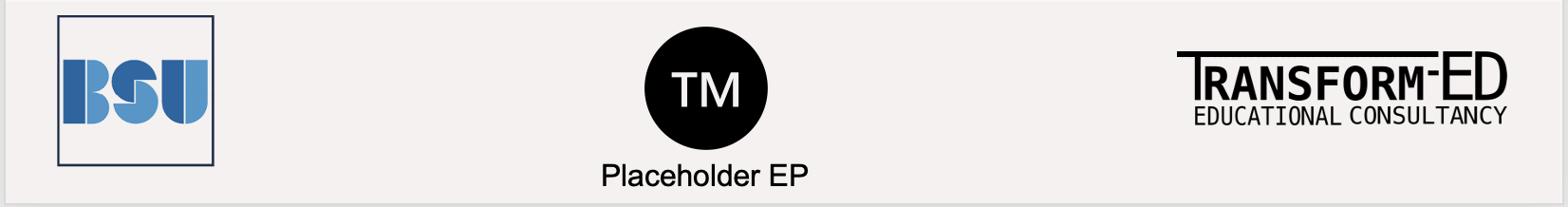 [Speaker Notes: How can you make these principles appropriate for your institution? Can you create a Minimum Guidelines for VLE?  Like a Checklist]
Summary
The VLE is a good platform to share information and make learning to happen

Students access information in different ways and have diverse learning approaches

Easy to apply routines can save time.
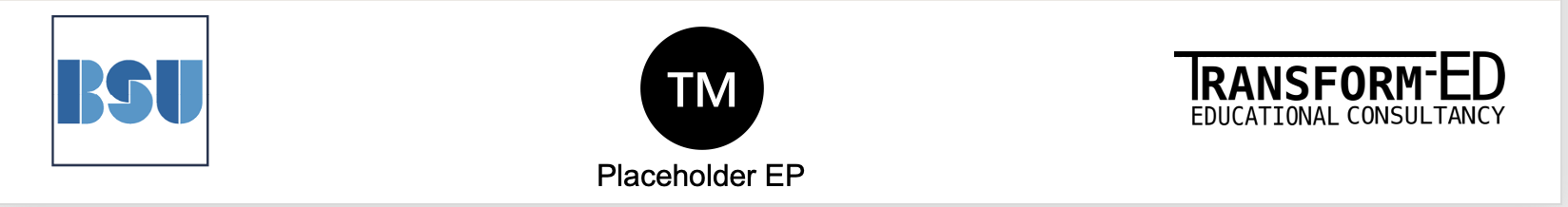 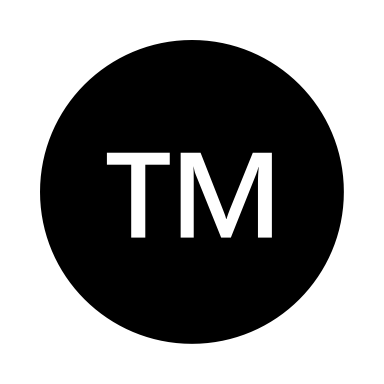 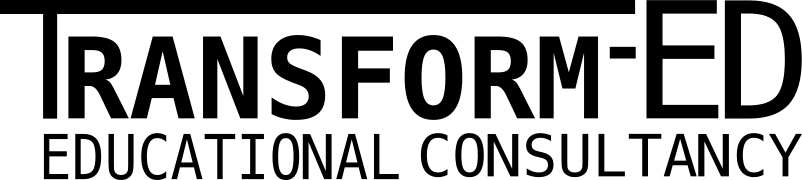 14
Placeholder EP
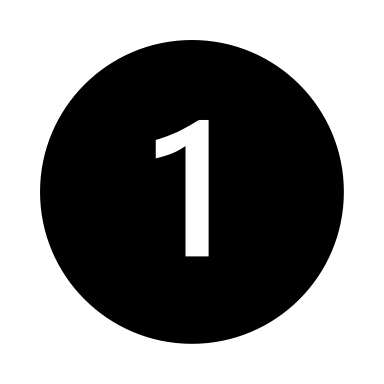 Just One Thing
Make sure your recordings have CC (captions) and transcription. 

Or decide what is most urgent for you…
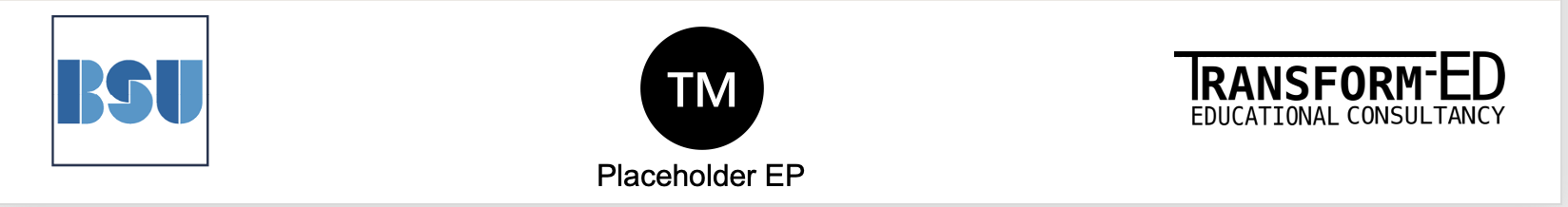 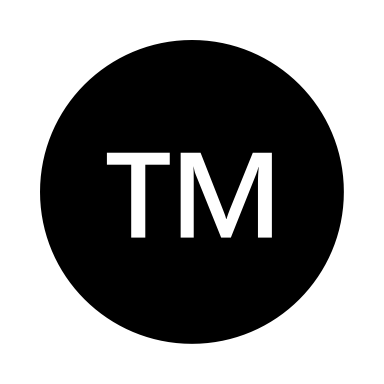 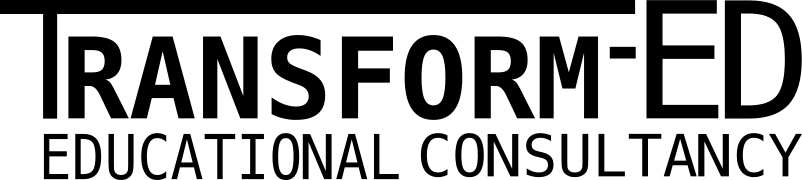 15
Placeholder EP
[Speaker Notes: Try one of these activities, only one…]
Resources
The ultimate guide from BSU for Accessible Teaching and Learning 

Web content accessibility guidelines WCAG2.2.

BSU Accessibility Statement for Ultra VLE
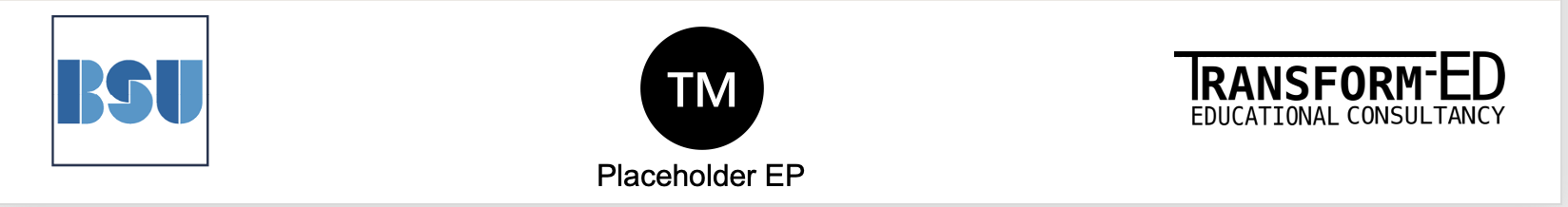 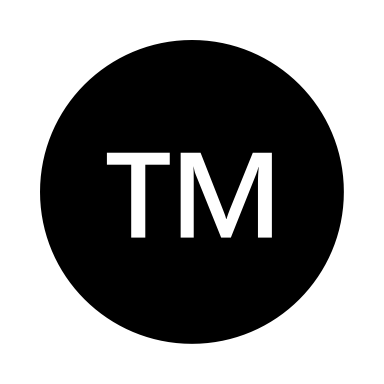 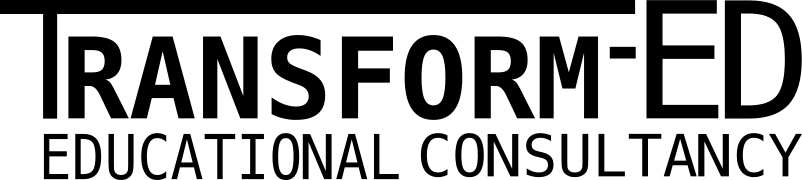 16
Placeholder EP